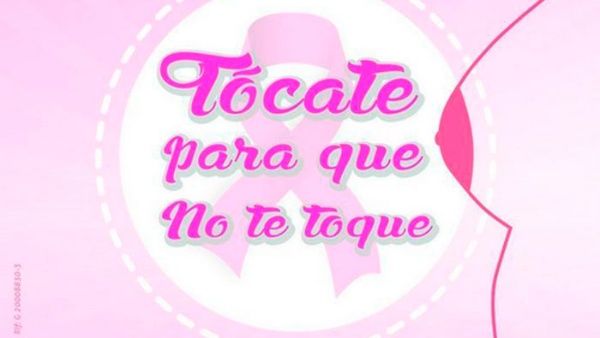 INCIDENCIA

 El cáncer de mama es el cáncer mas frecuente en la mujer, constituye la primera causa de muerte por tumores.		
Con una tasa de incidencia en el ecuador de 32 por cada 100 000 mujeres, siendo la ciudad de Quito quien mas aporta cada año, teniendo una tasa de 41 por 10 000 mujeres.
Cada año se diagnostican en el país 2400 casos nuevos y de ellas aproximadamente 641 mujeres fallecen a causa de esta patología.
El 50% de los casos se diagnostican entre los 46 y 55 años de edad, pero podemos ver pacientes desde los 22 hasta los 90 años de vida.
Incidencia
DEBO SABER QUE:
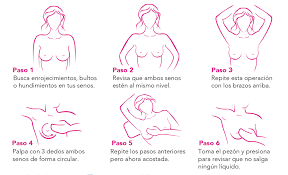 AUTOEXAMEN DE MAMA
EXAMEN FISICO
MAMOGMARAFIA
ECOGRAFIA
TOMOGRAFIAS SIMPLES Y CONTRASTADAS
RESONANCIA MAGNETICA NUCLEAR
B BIOPSIA
BBBBBBBPÑLBBIO
GANMAGRAFIA OSEA
COMO TRATARLO….
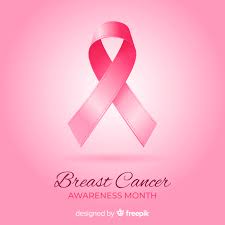 TERAPIA HORMONAL DEL CANCER DE MAMA                  PUEDE AYUDAR A :
Impedir que el cáncer regrese
Disminuir el riesgo de que se forme cáncer en otro tejido mamario
Retardar o detener el crecimiento del cáncer que se ha diseminado
Reducir el tamaño de un tumor antes de la cirugía
Tamoxifeno.

Toremifeno 

Fulvestrant
Anastrozol 

Exemestano 

Letrozol
Tratamientos para detener el funcionamiento de los ovarios en mujeres pre menopáusicas


Cirugía para extirpar los ovarios (ooforectomía)
Radioterapia dirigida a los ovarios
Medicamentos como goserelina (Zoladex)
ENSAYOS CLINICOS
AMERICA MAS DE 169 NUEVOS MEDICAMENTOS
EUROPA 195
LINEA DE INVESTIGACIONES PRINCIPALES
INHIBIDORES DE LA AROMATASA Y DE LA TIROXIN QUINAZA
ANTICUERPOS MONOCLONALES
GRACIAS